Old Buildingslyrics by Deb Exum
Featuring properties from 
The NSB Residents’ Coalition
Charming Home Tours
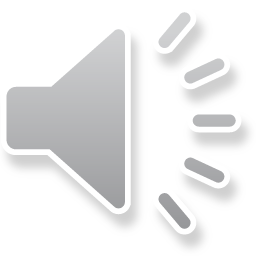 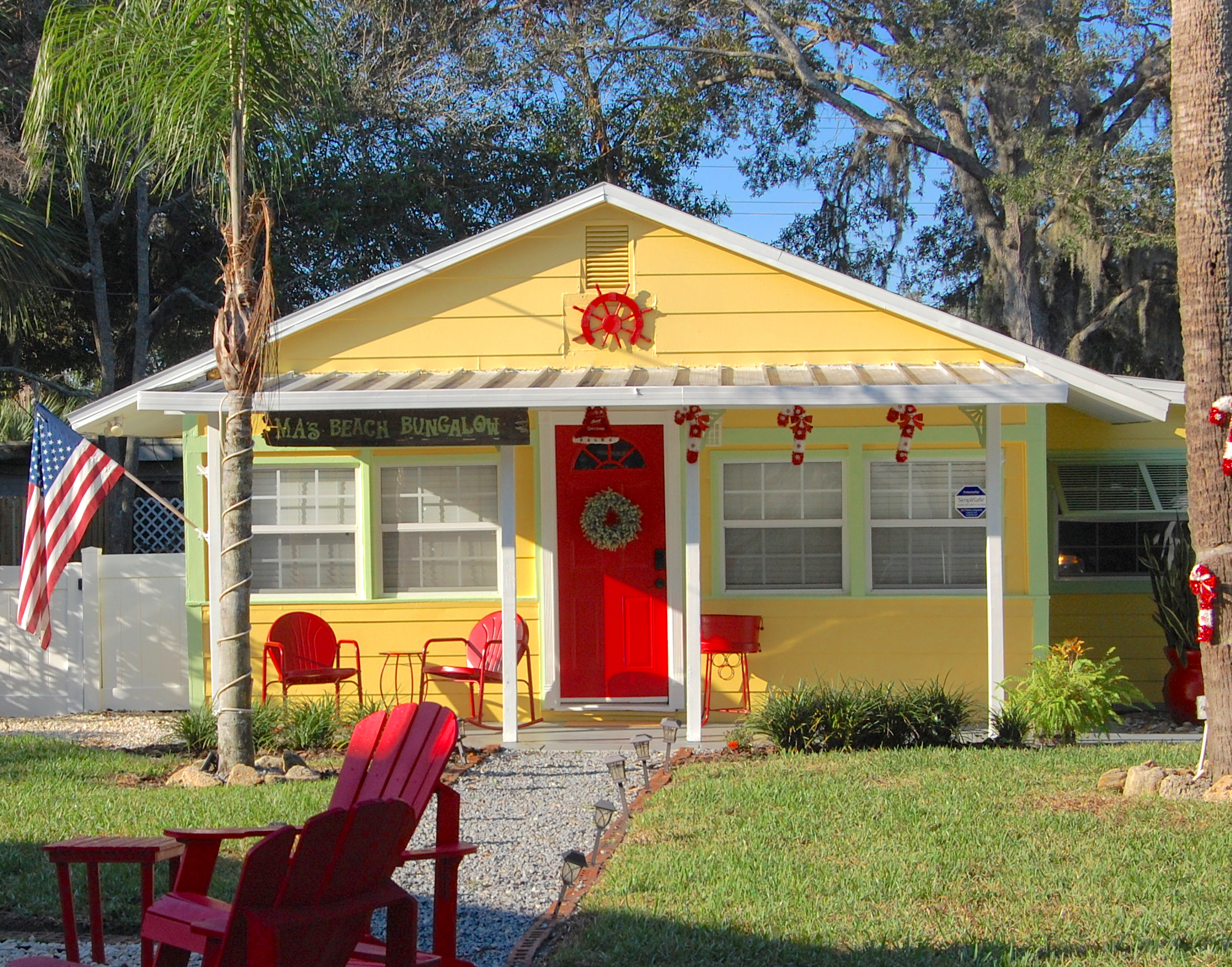 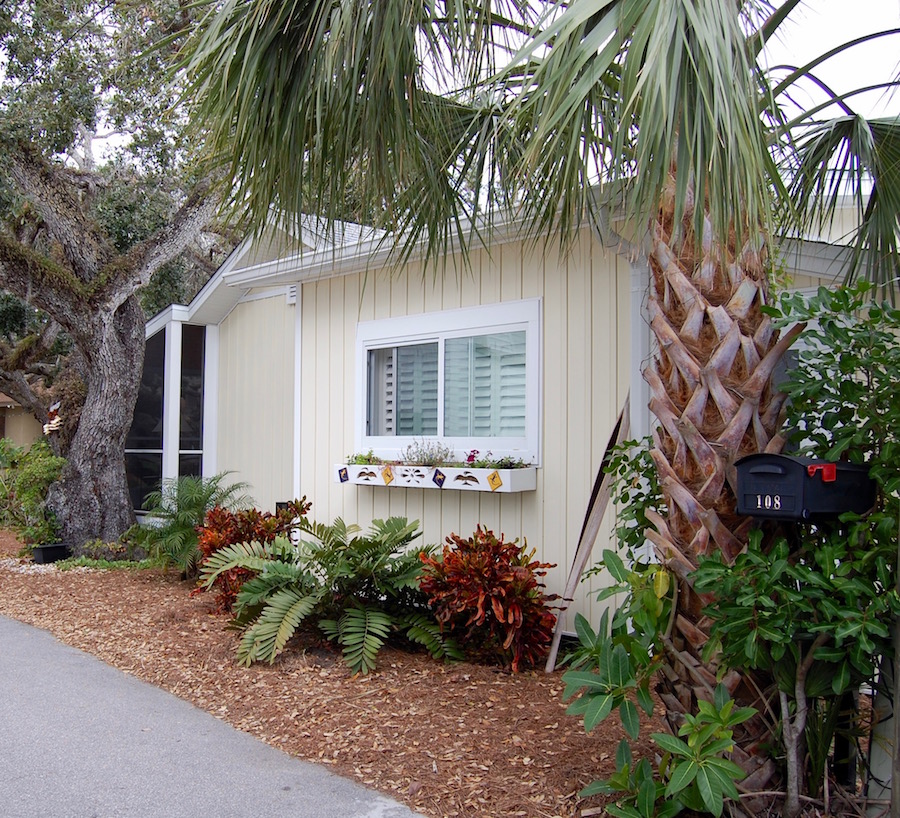 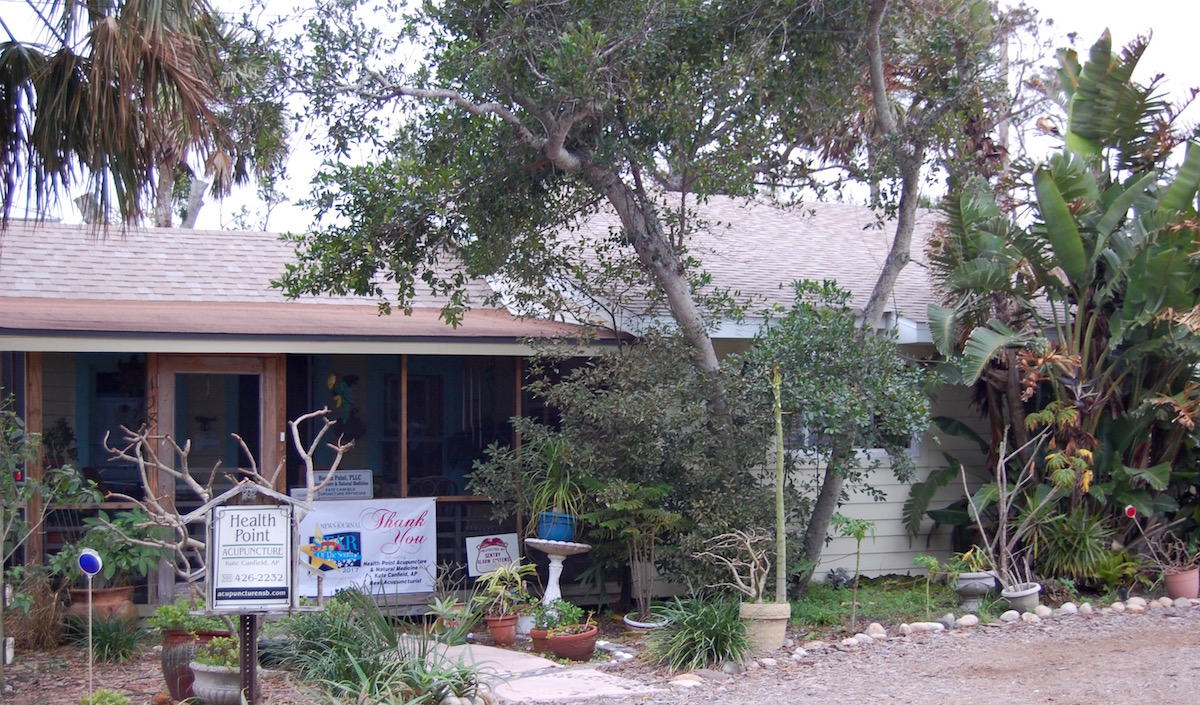 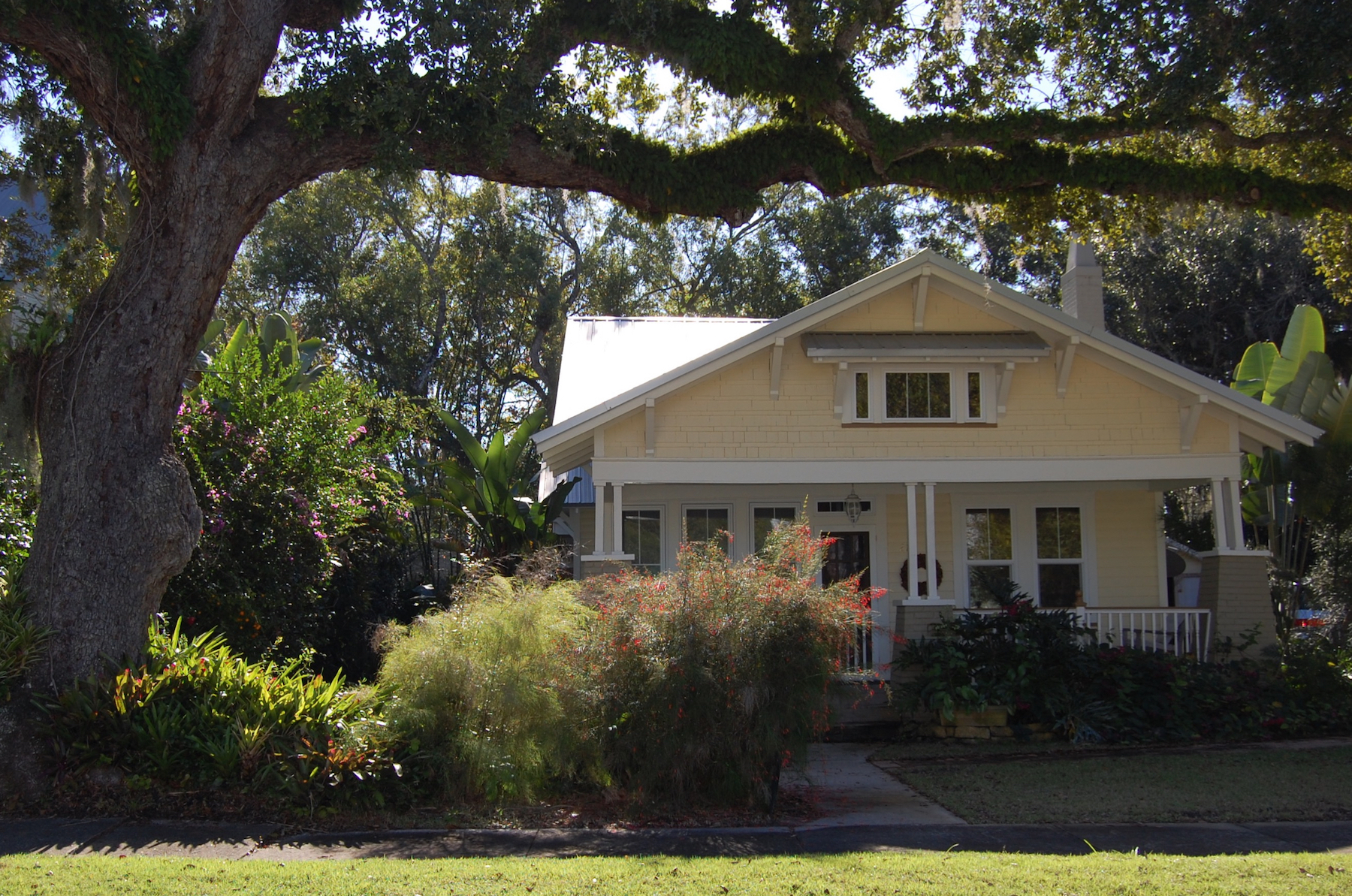 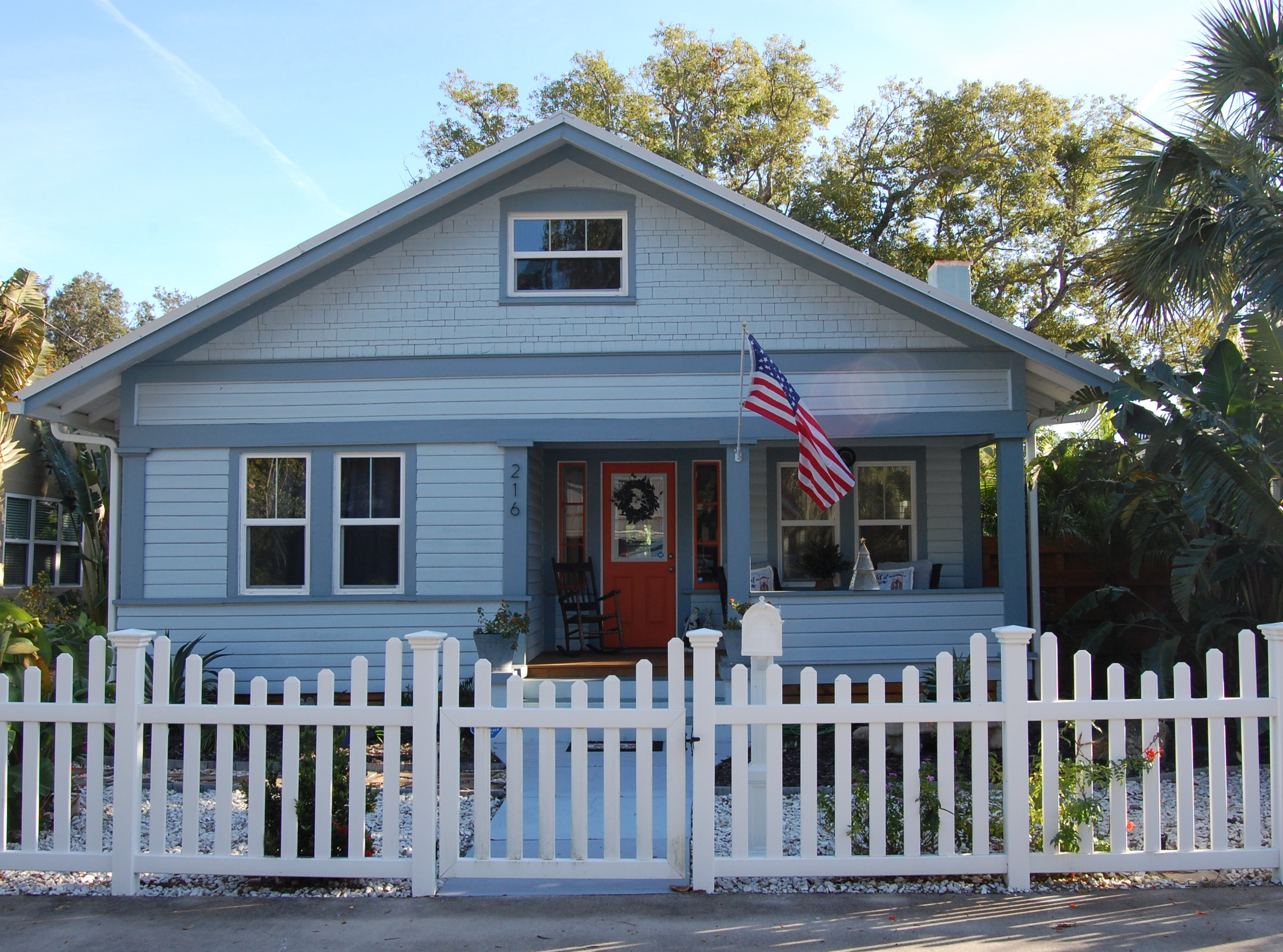 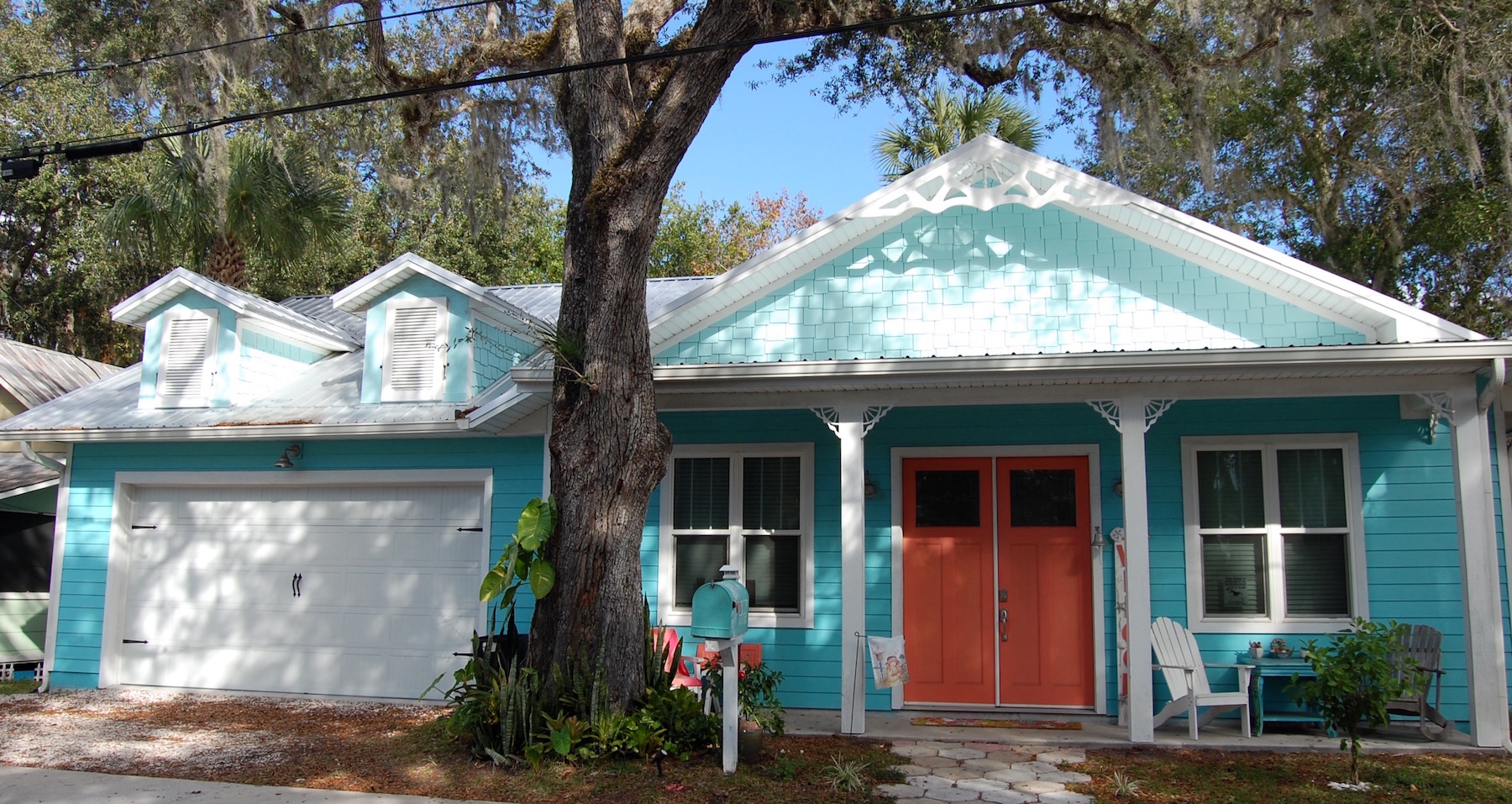 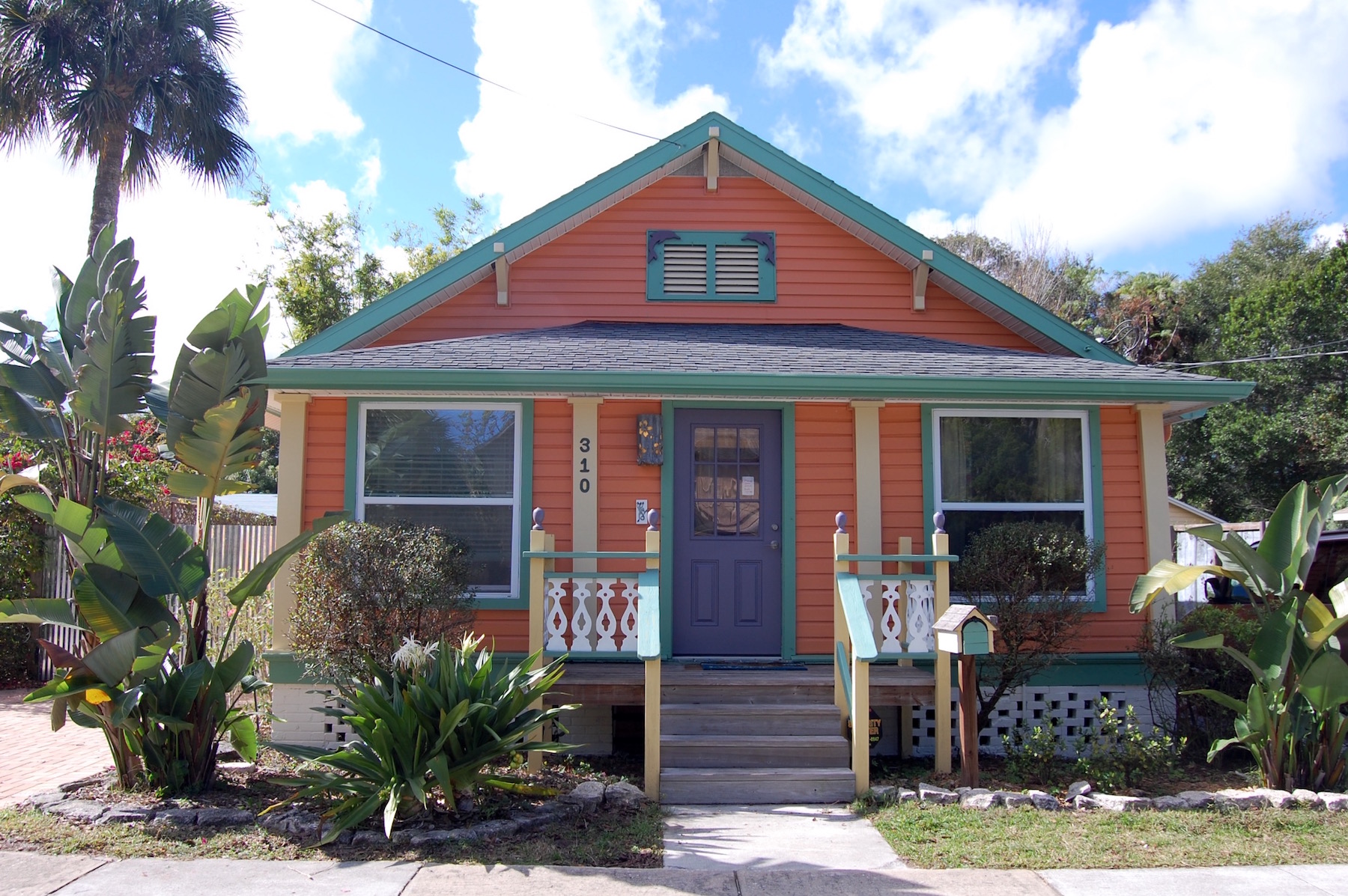 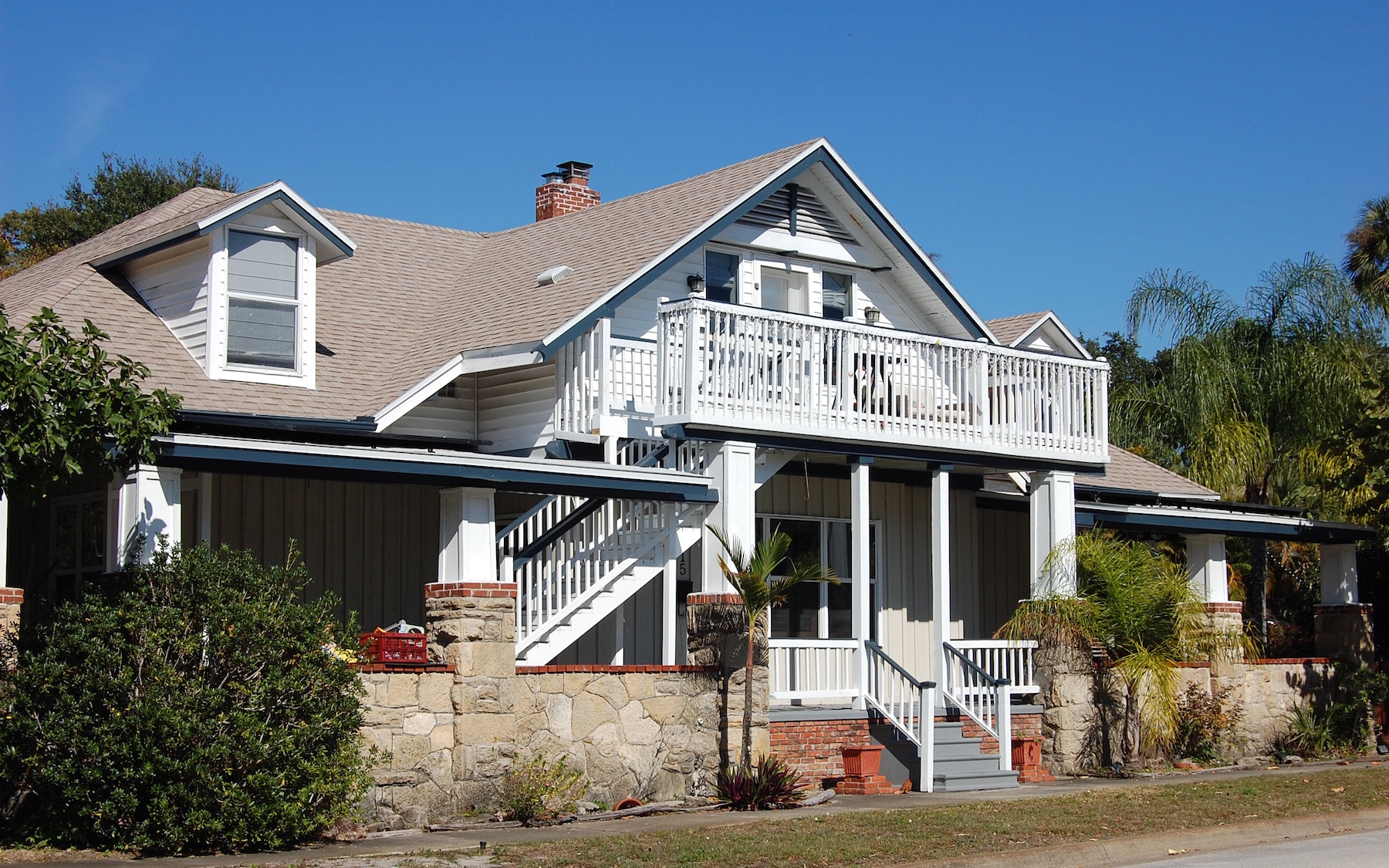 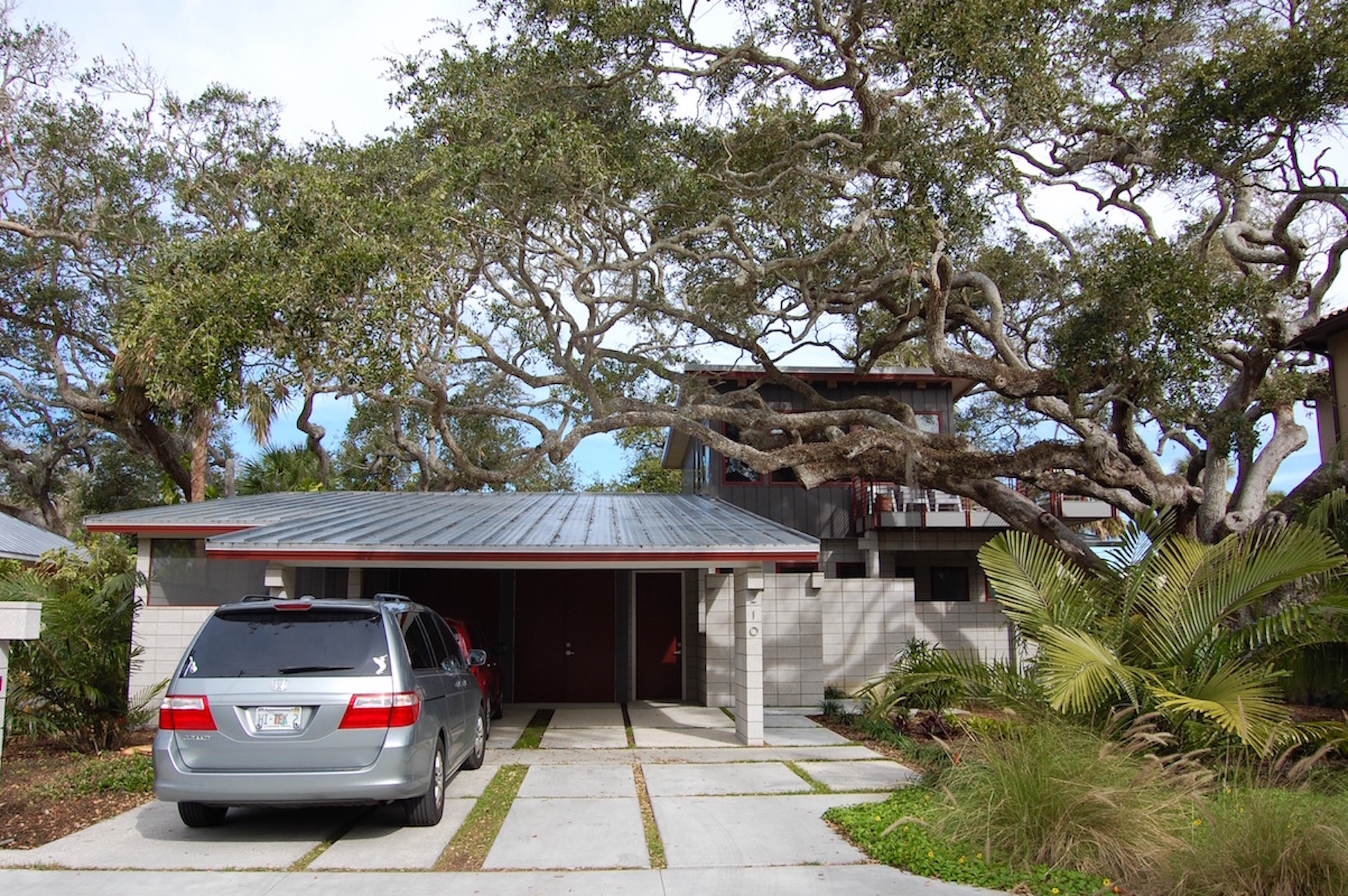 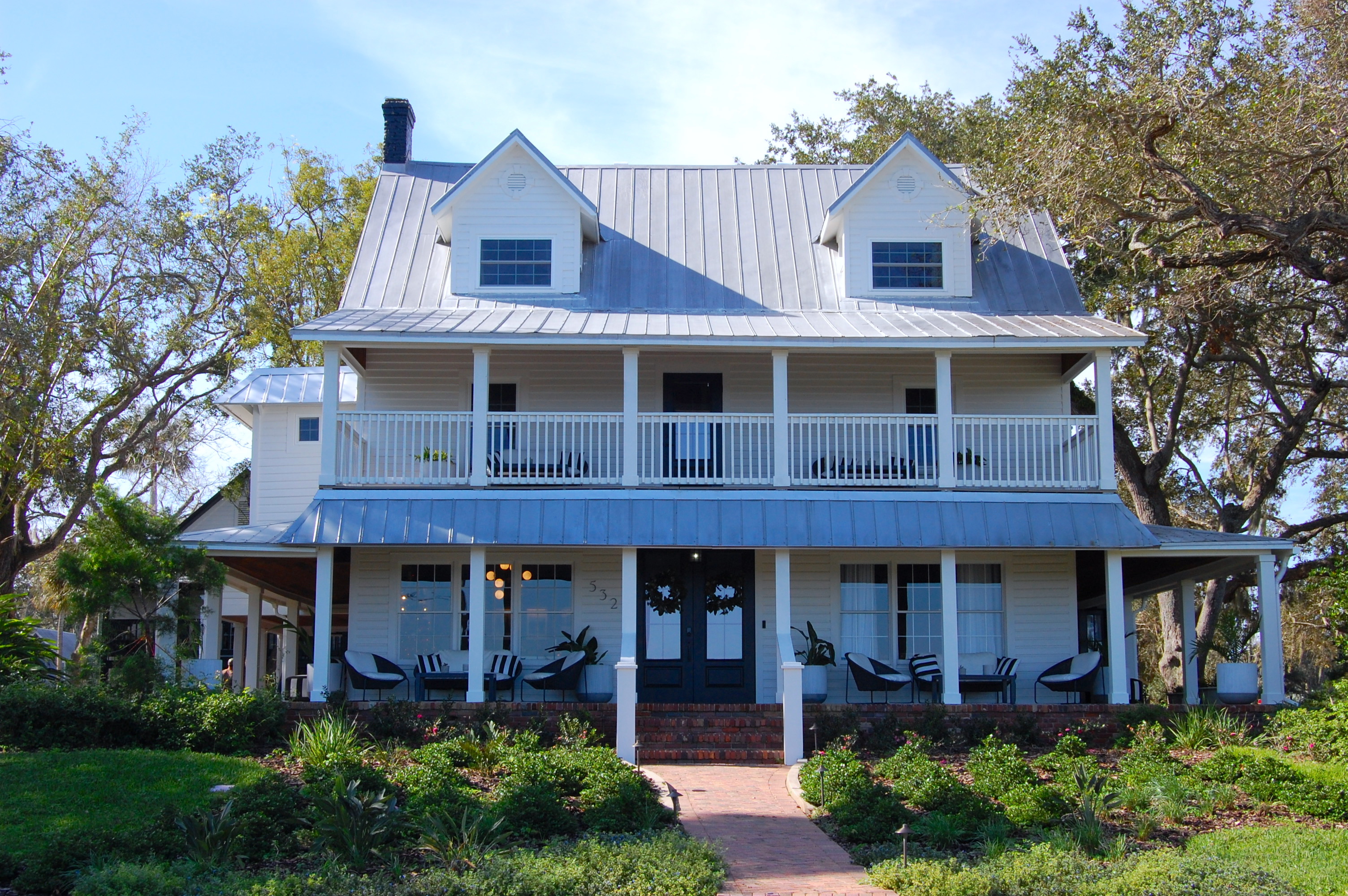 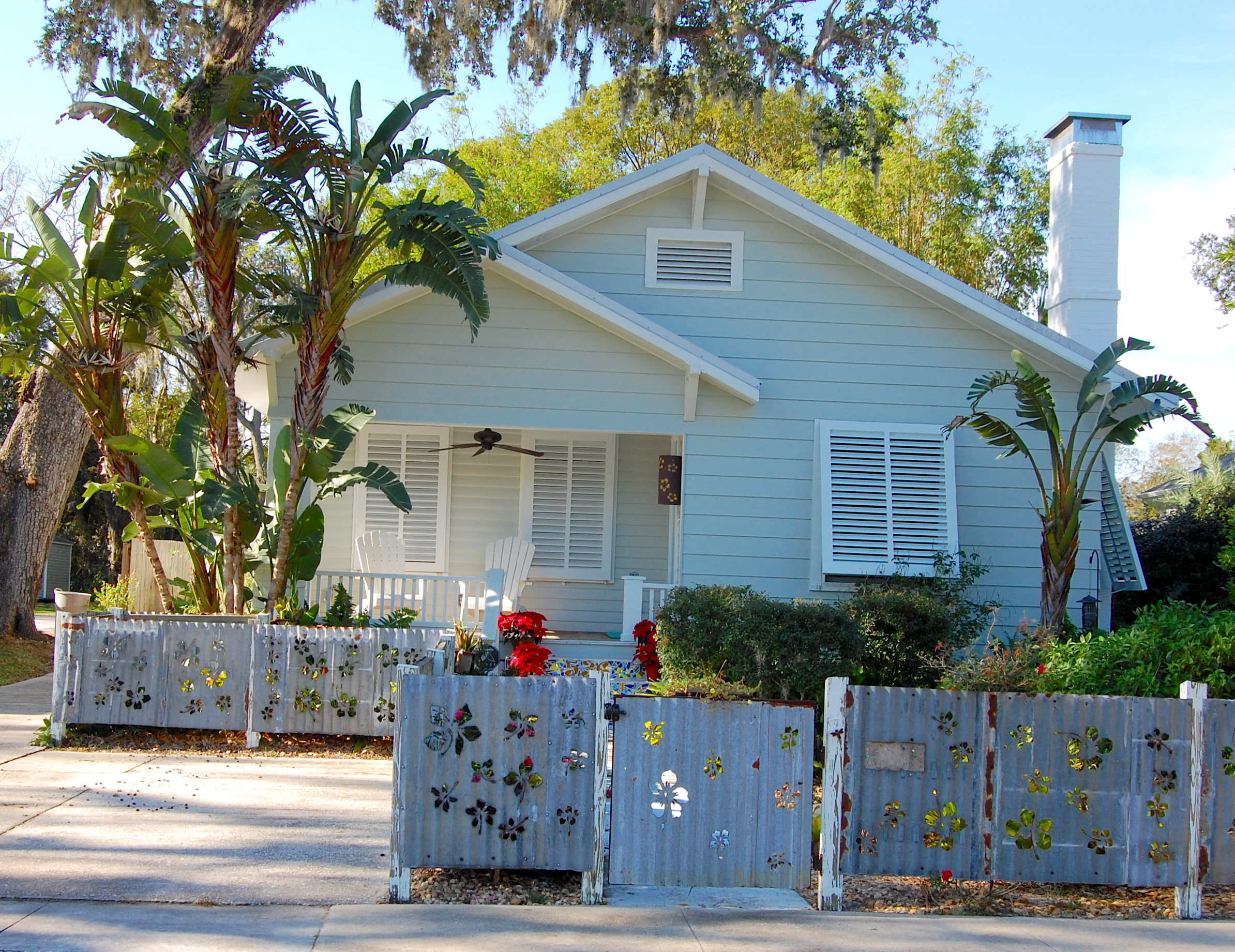 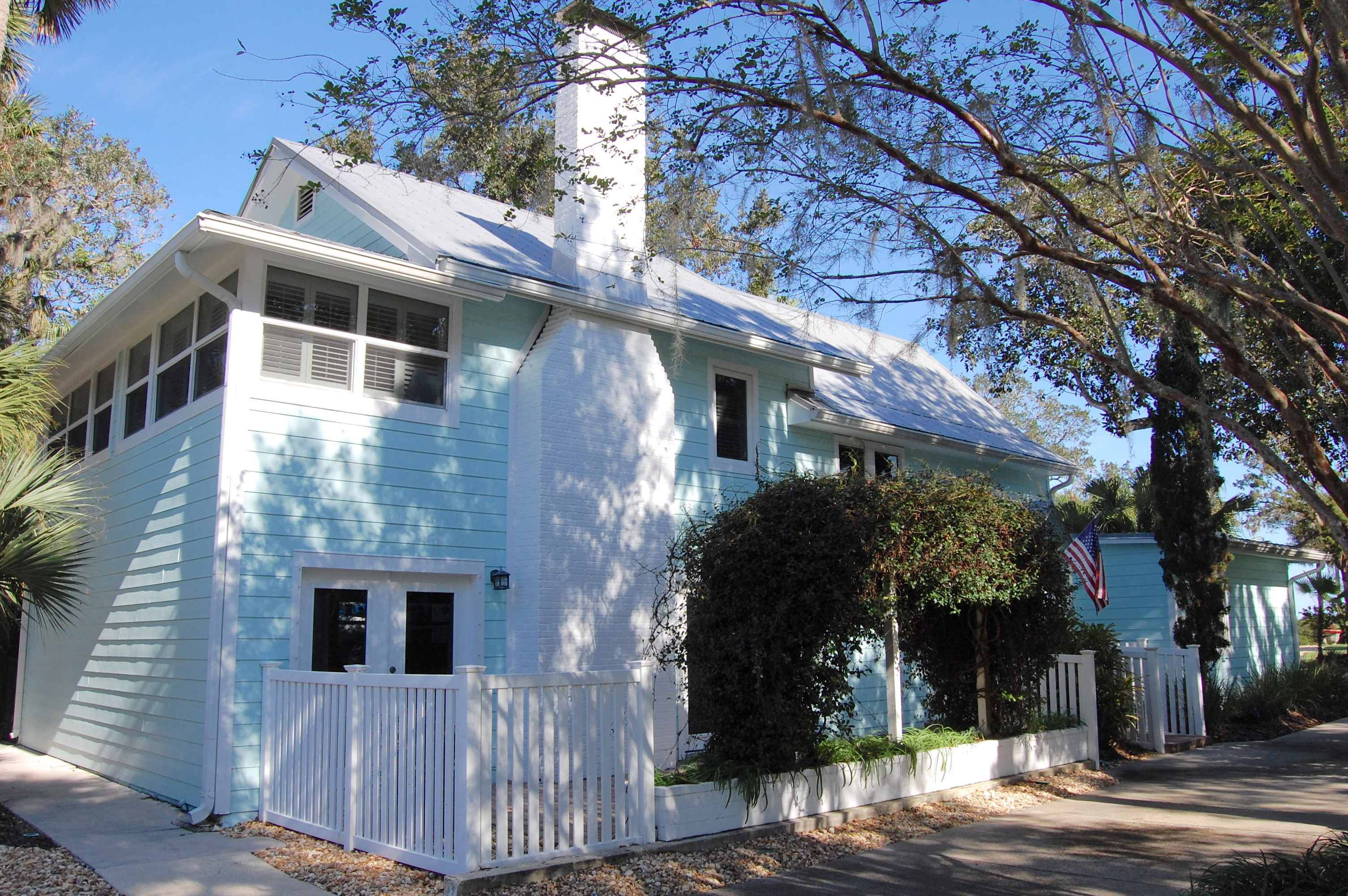 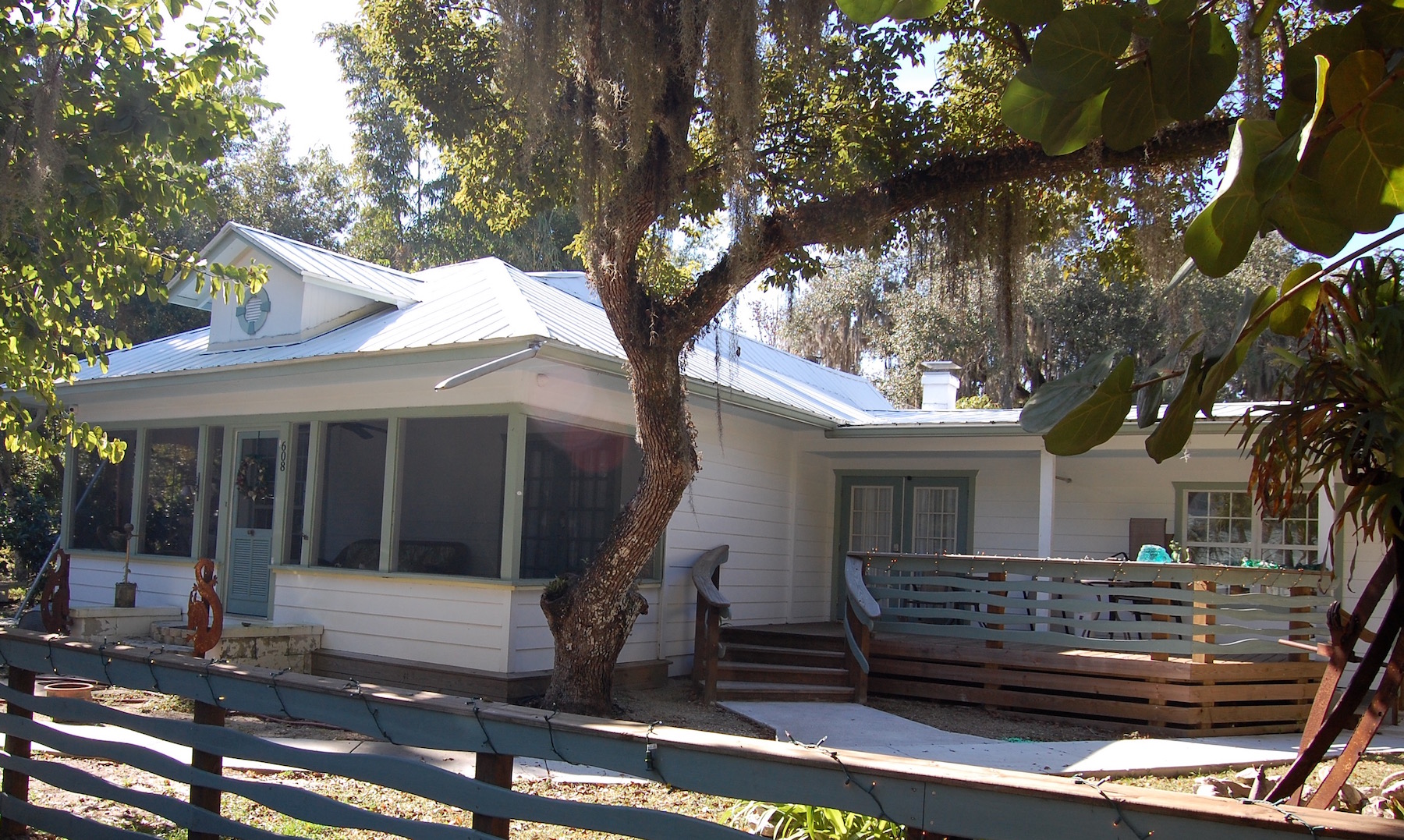 Old Buildingslyrics by Deb Exum
Featuring properties from 
The NSB Residents’ Coalition
Charming Home Tours
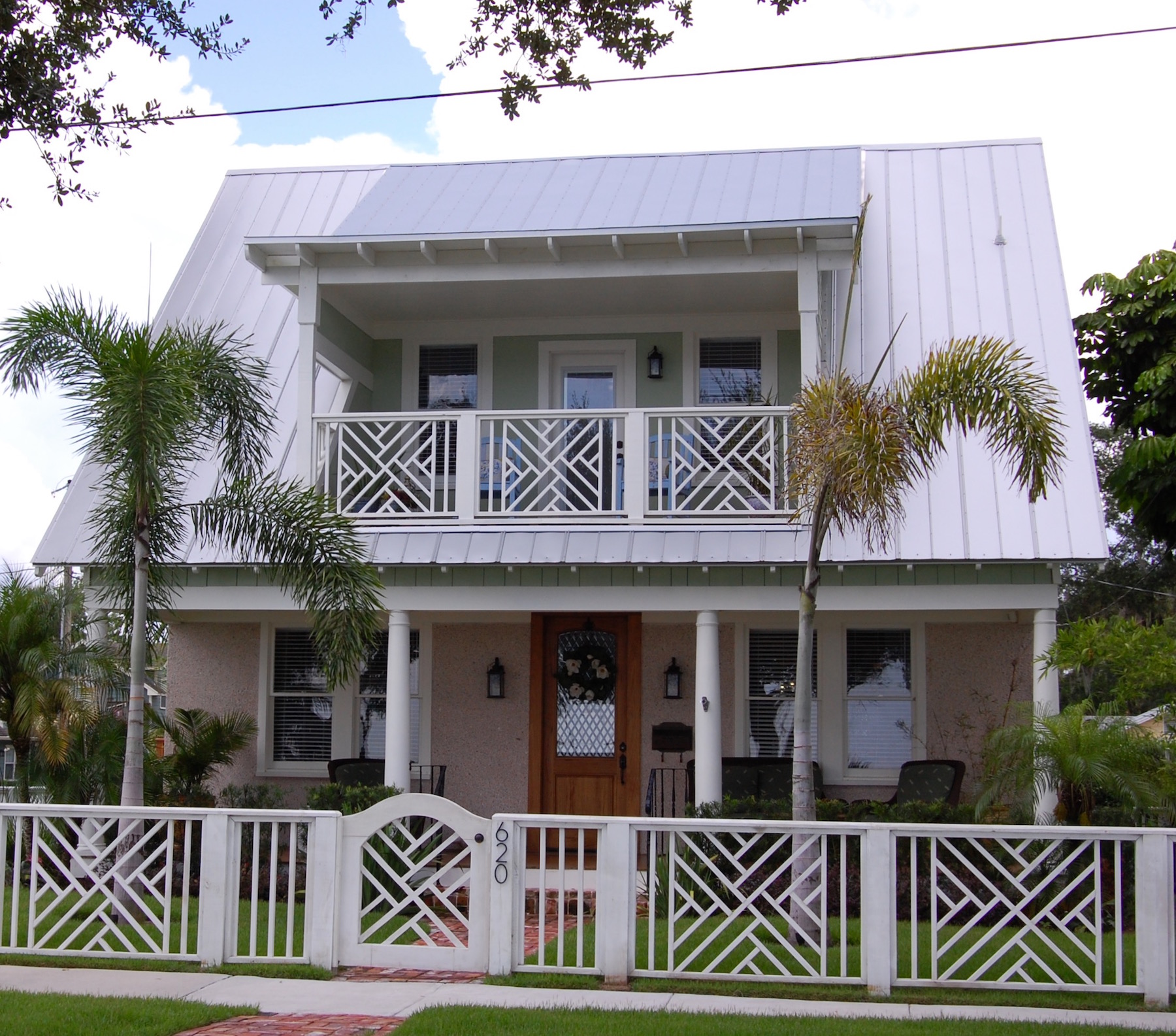 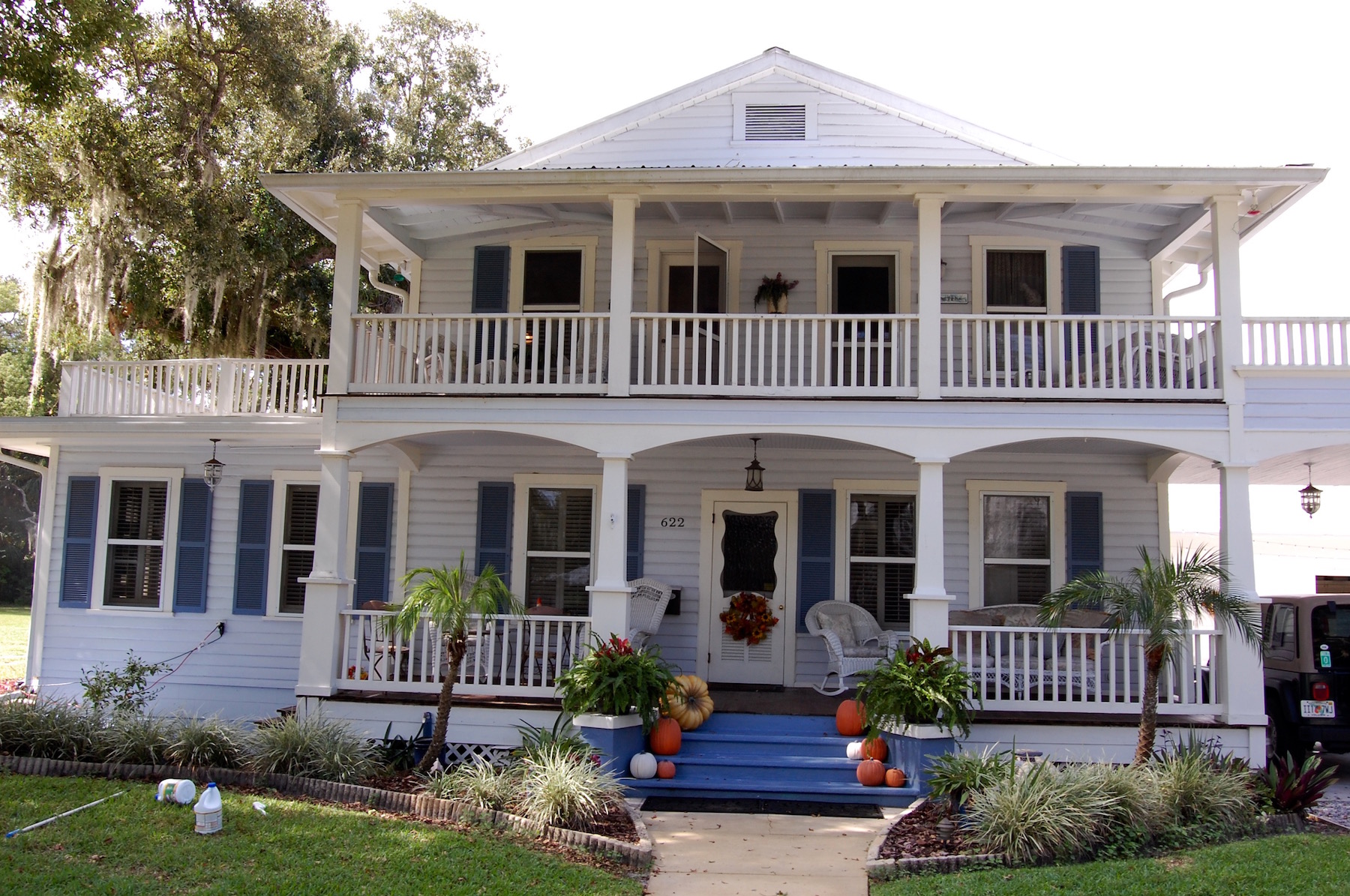 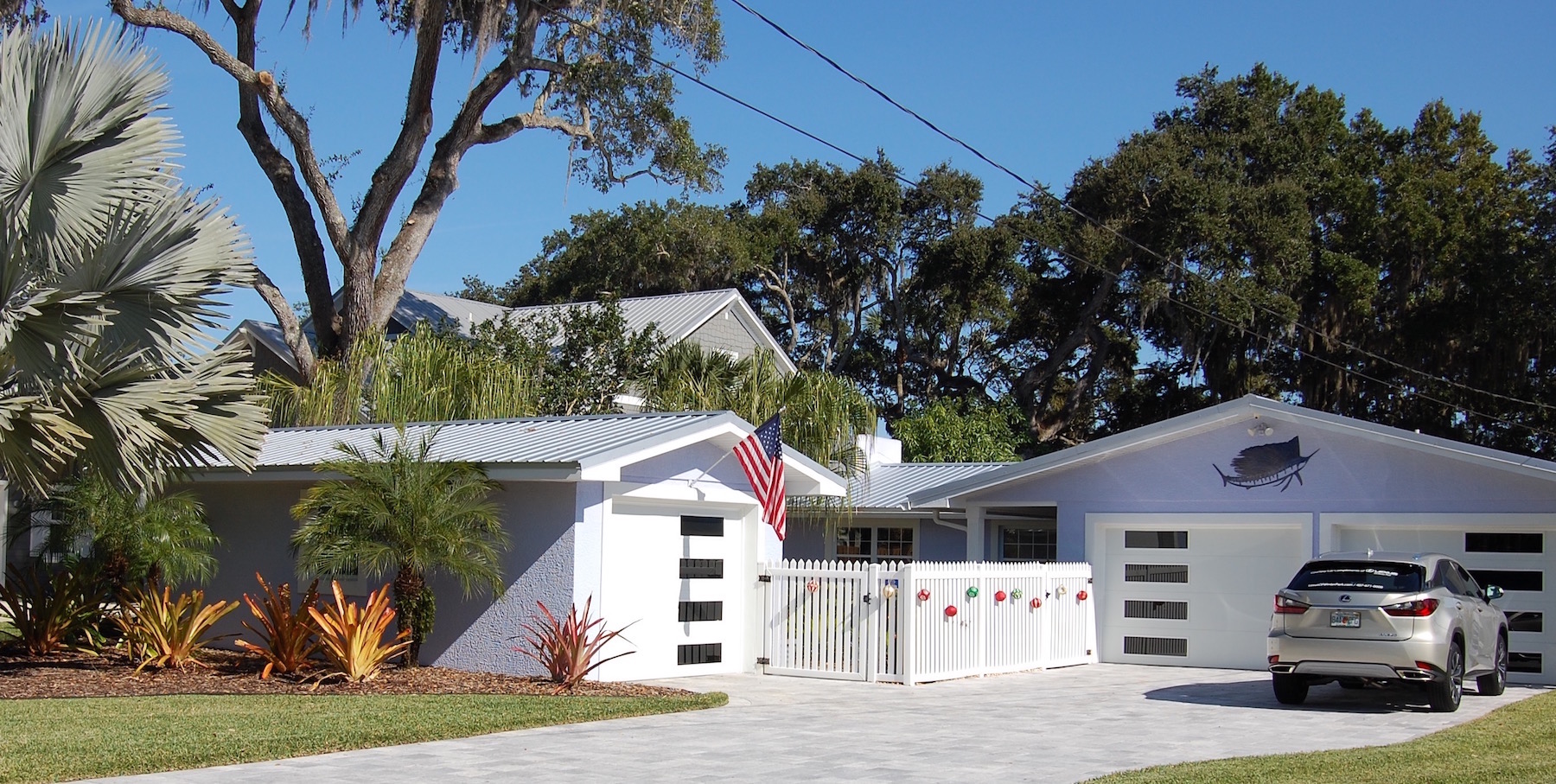 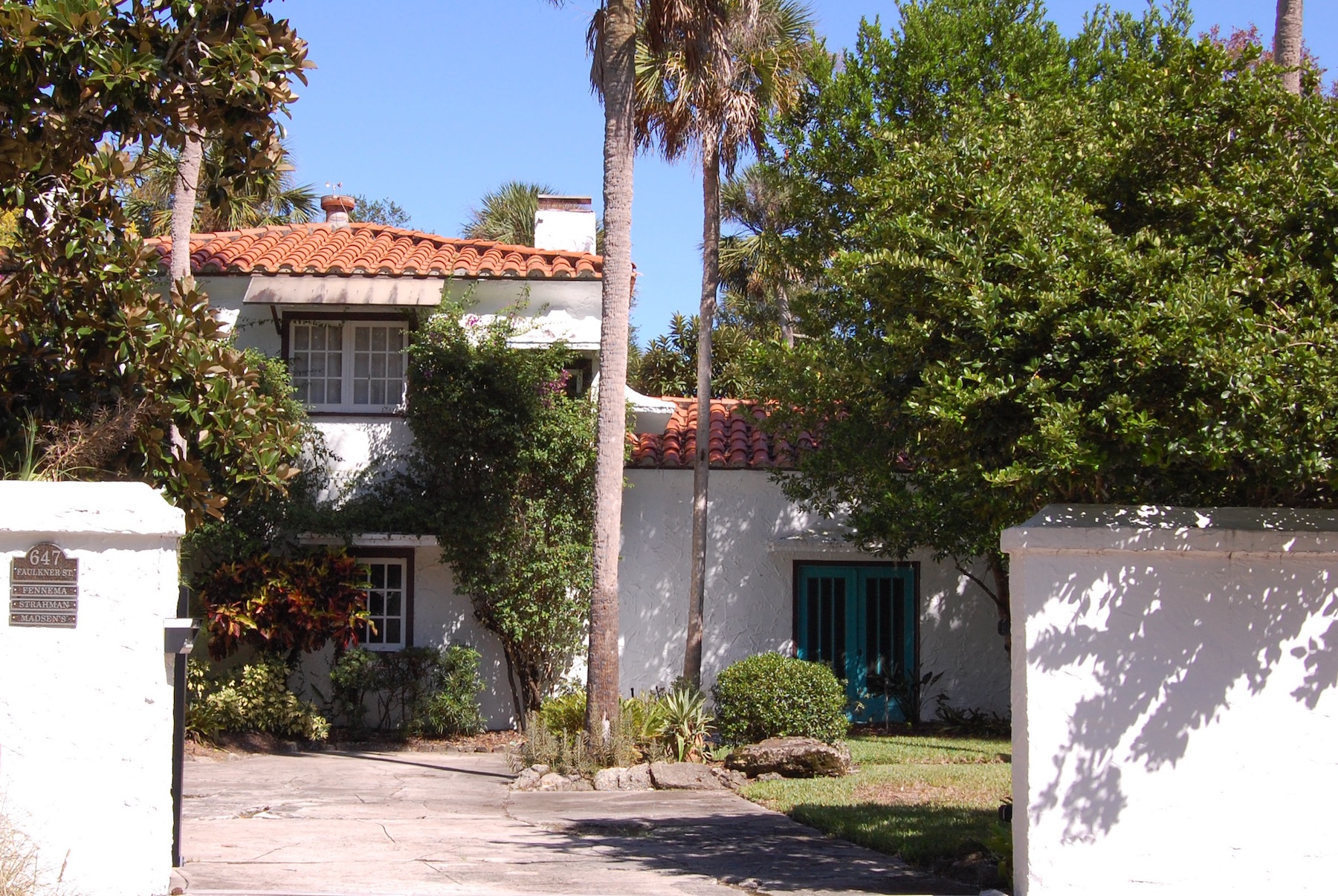 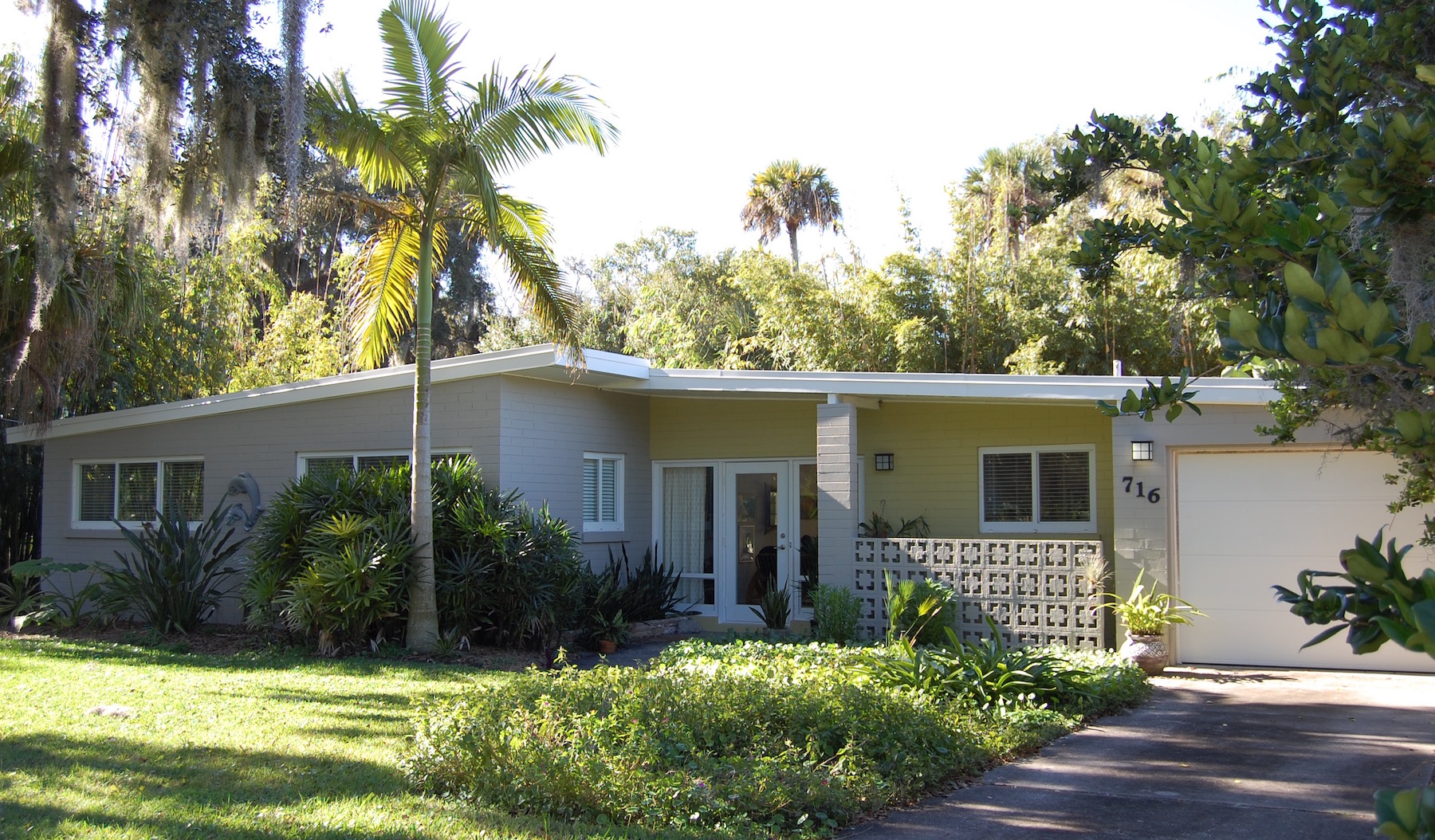 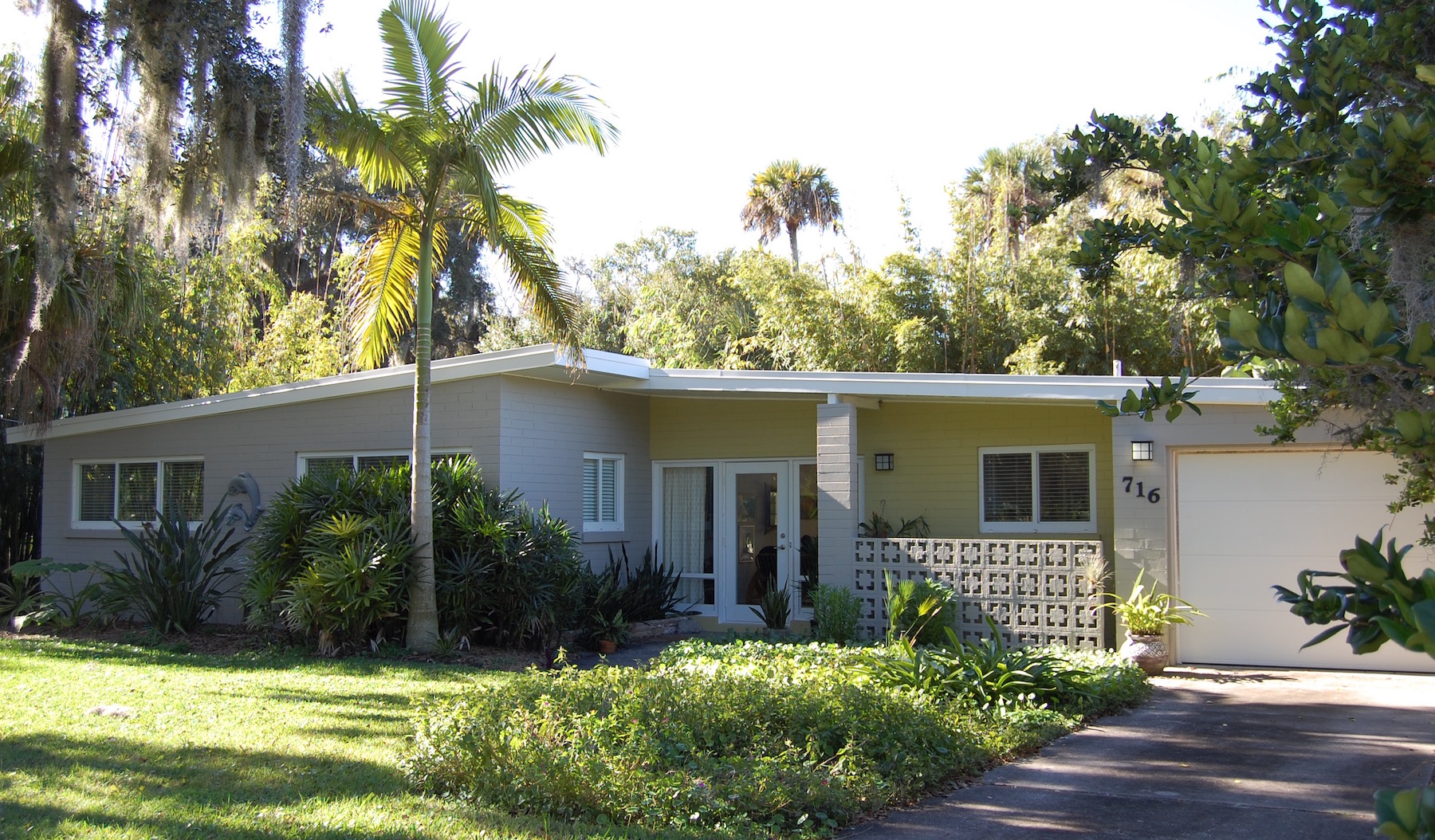 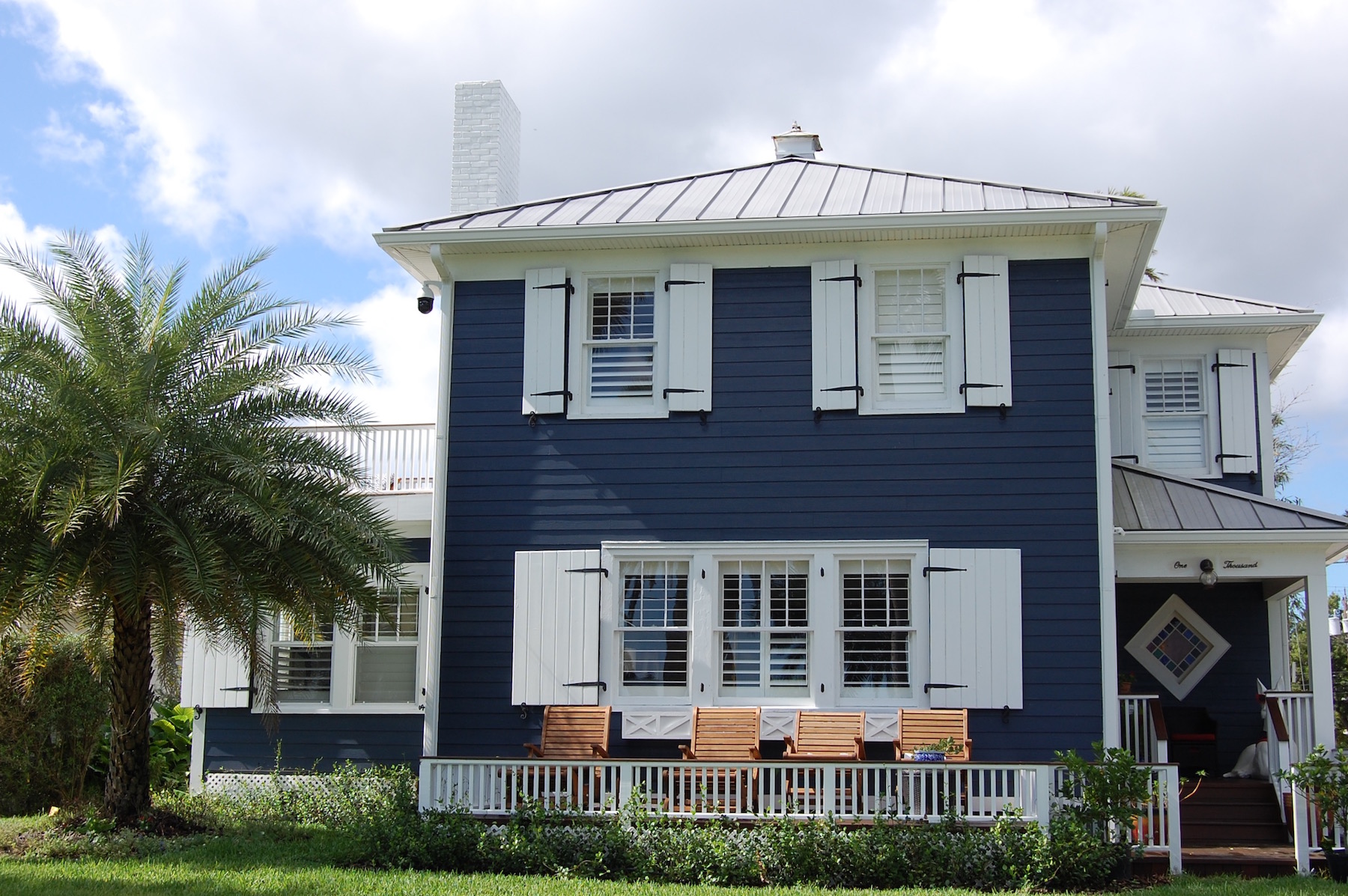 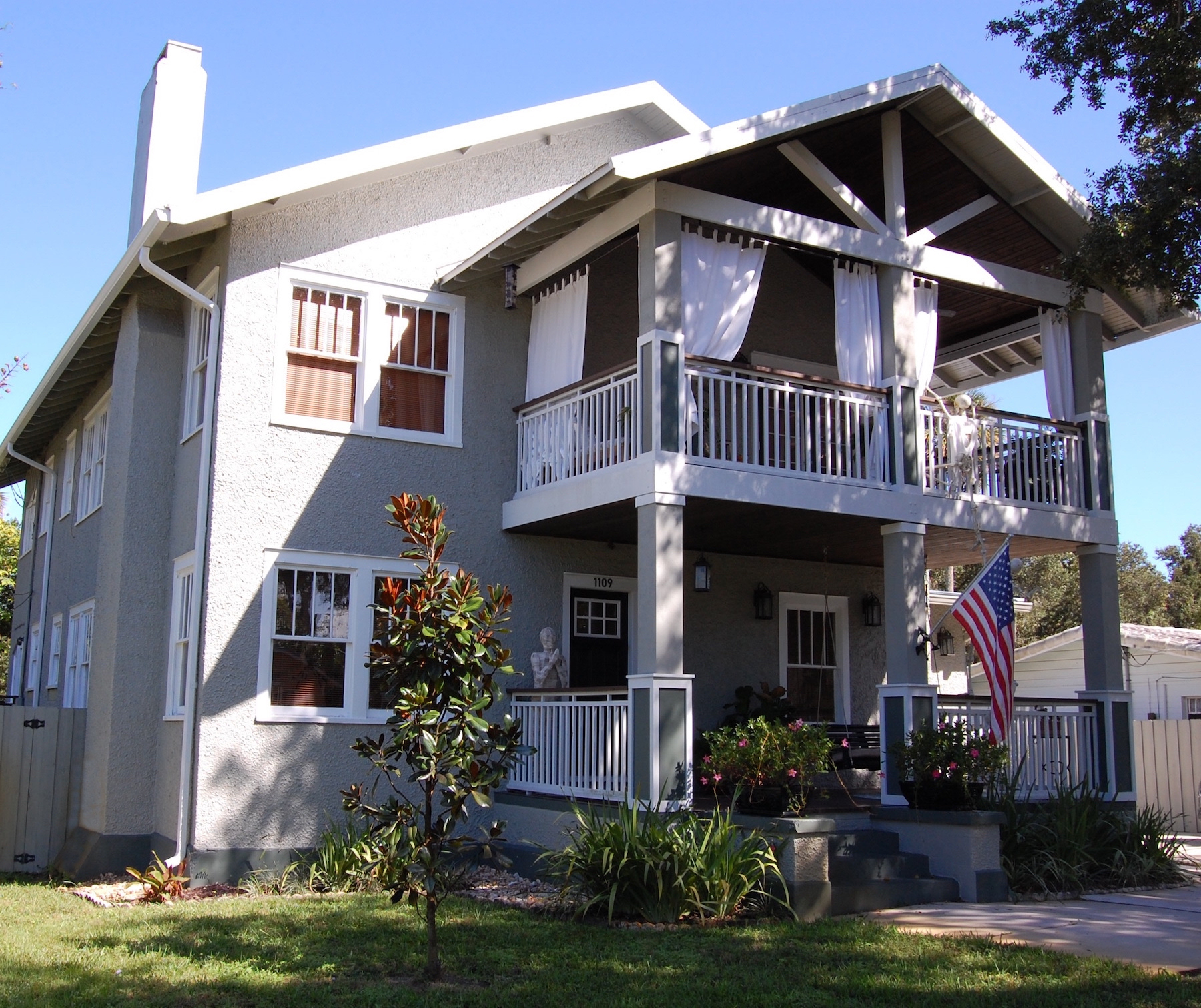 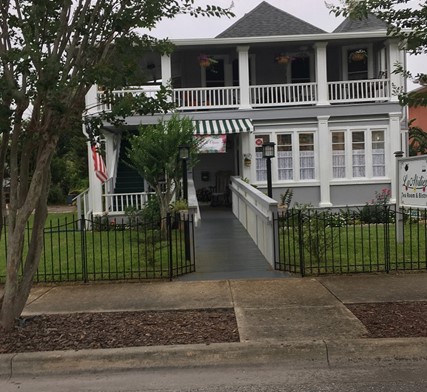 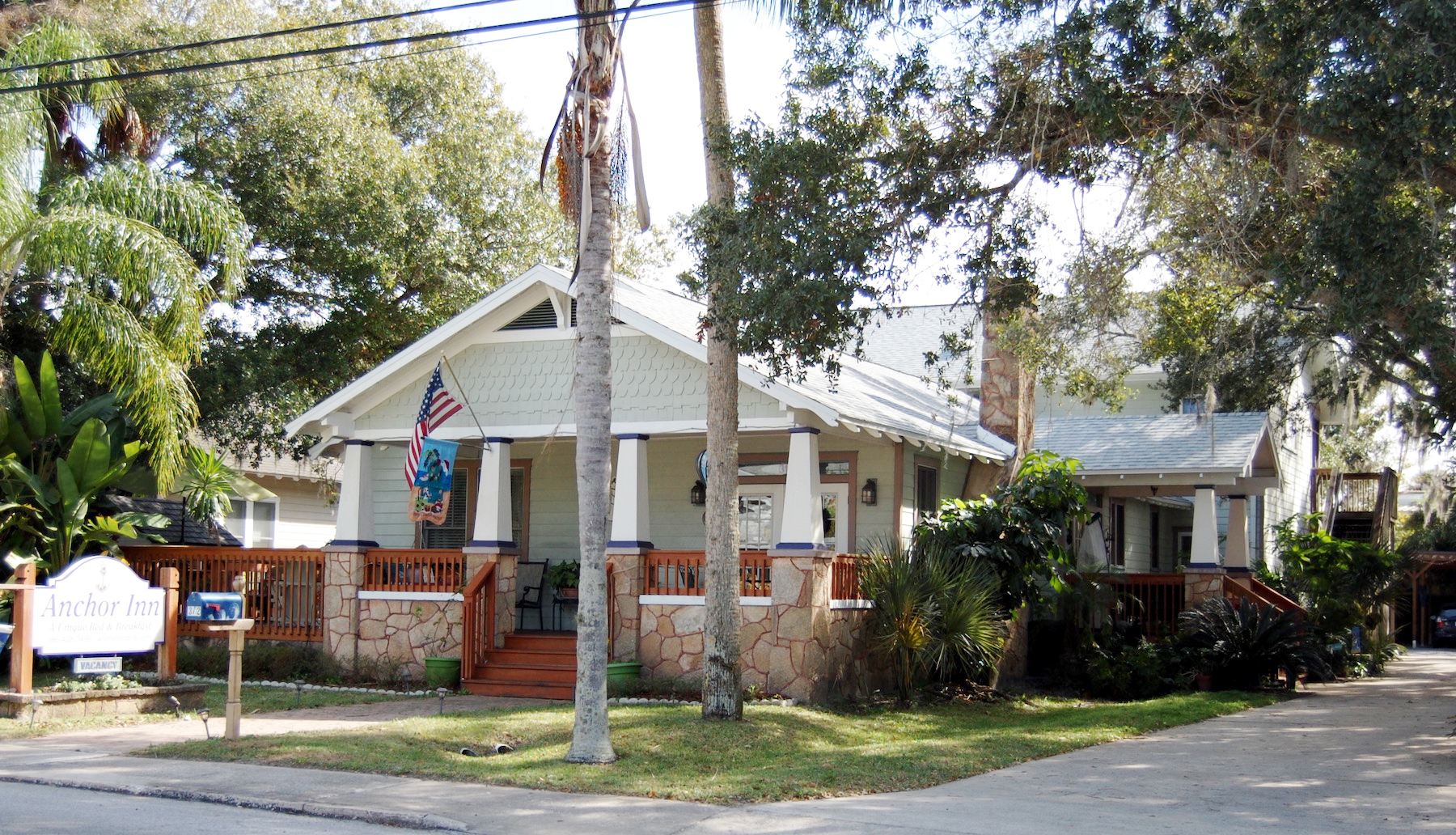 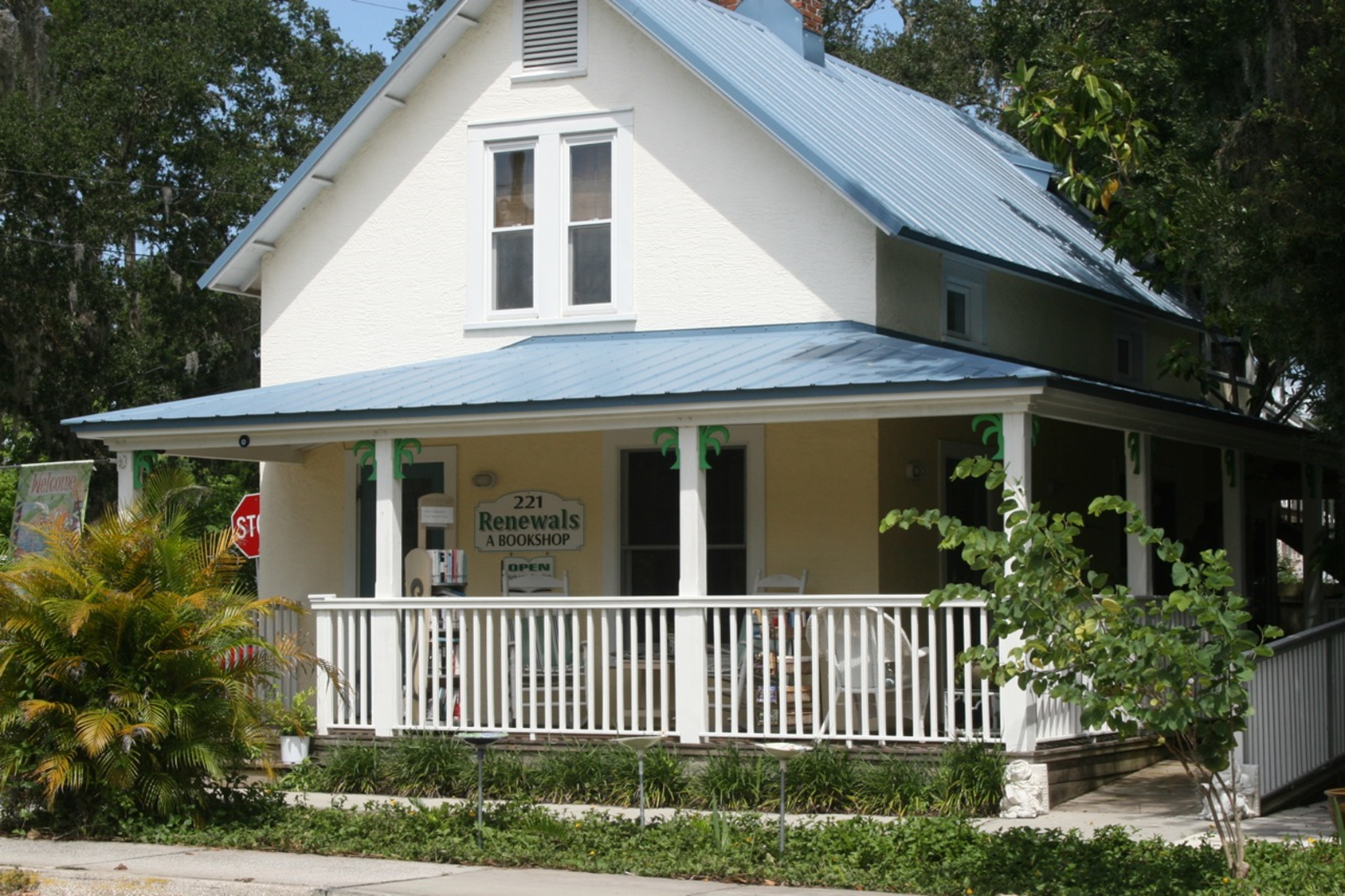 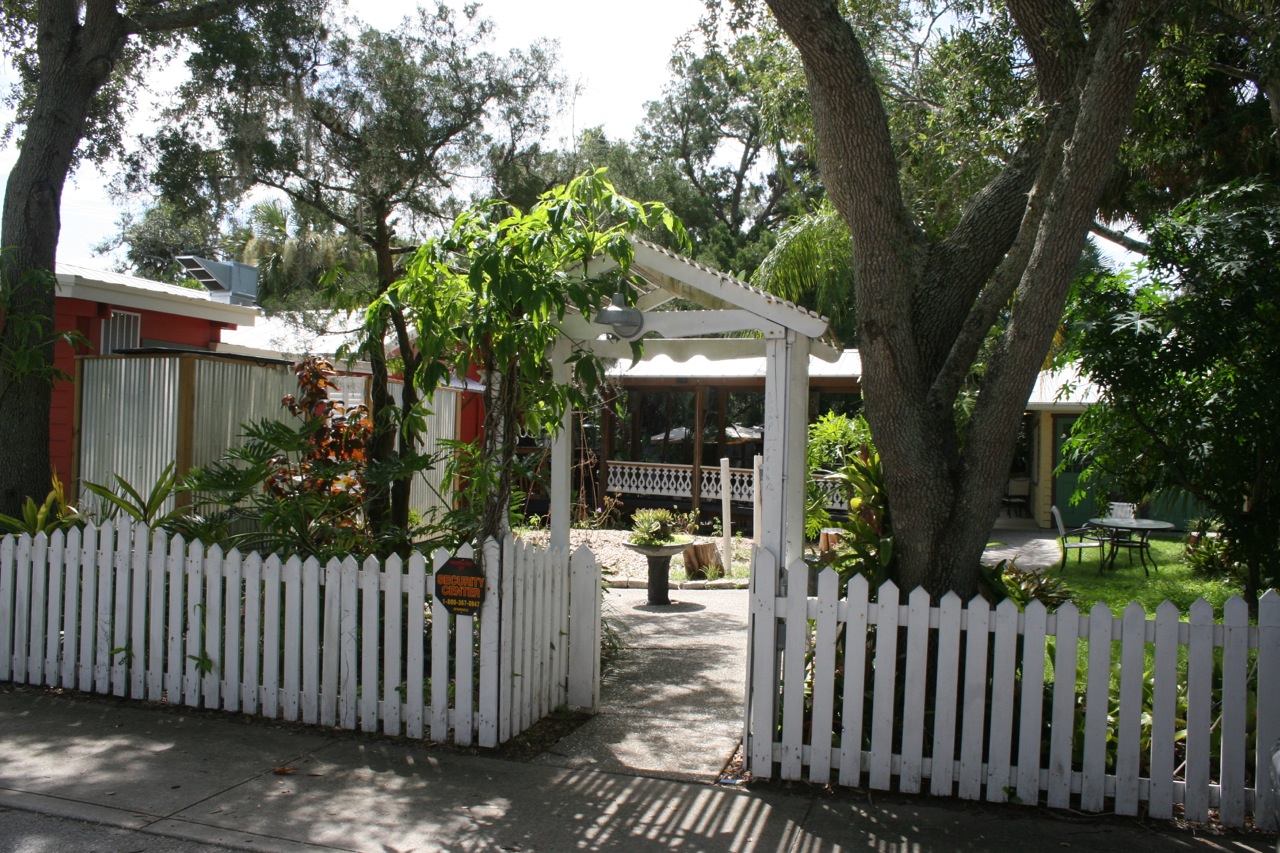